ORIGINES ET DEVELOPPEMENT
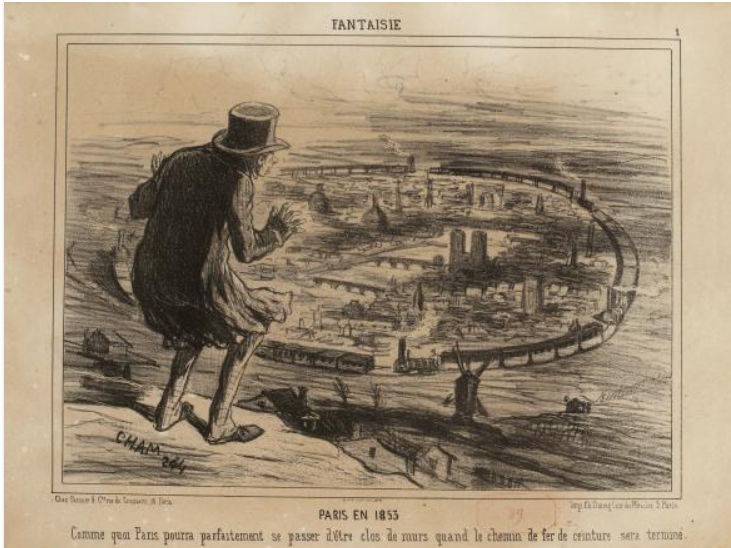 La gare d’Ouest-ceinture
La gare d’Ouest-ceinture vue du 15e arrondissement
La gare Montrouge-ceinture
Courts métrages de la Belle Époque (1896-1914) - Petite Ceinture Info (petiteceinture-info.fr)
ENVIRONNEMENT1-Santé
Construction de l’hôpital Broussais
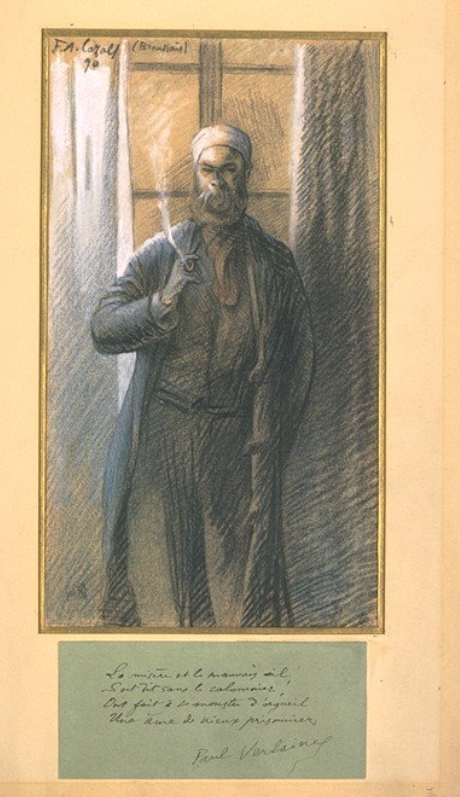 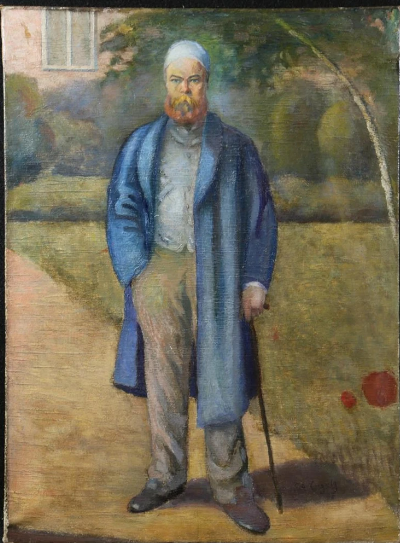 ENVIRONNEMENT2-Quotidien
ENVIRONNEMENT3-Usines et luttes
L’usine Hispano-Suiza
ENVIRONNEMENT4-Arts
Vieira da Silva dans son atelier villa des Camélias
Villa des Camélias par Vieira da Silva
Szenes et Vieira da Silav, villa des CAmélias
Villa des Camélias, par Szenes
Tableau de Jules Pascin, dans son atelier villa des Camélias
Calder, Le cirque, dans son atelier, villa Brune
Niki de Saint-Phalle, le tir (elle habitait rue Durand-Claye)
DECLIN ET RENOUVEAU ?
CULTURE/NATURE